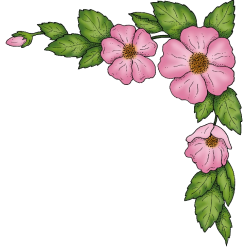 THỦ CÔNG
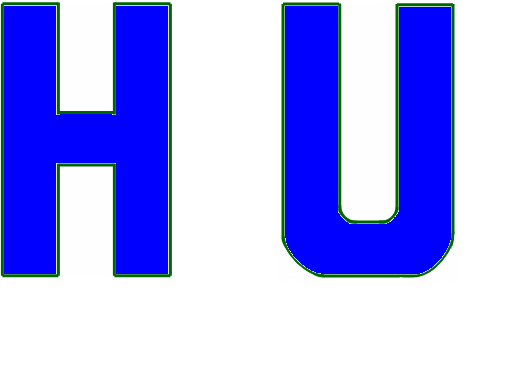 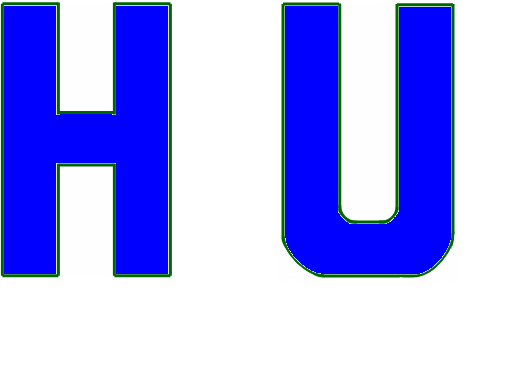 CẮT, DÁN CHỮ  H, U (tiết 1)
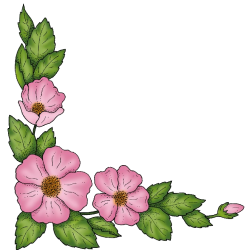 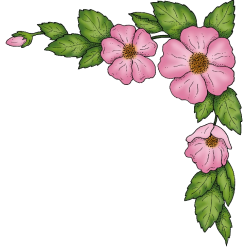 Bước 1: Kẻ chữ H, U
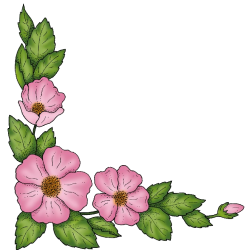 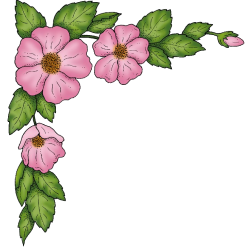 * Kẻ chữ H
- Chấm các điểm đánh dấu hình chữ H
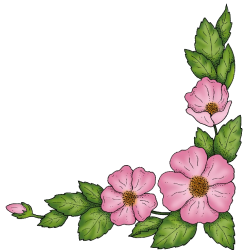 - Kẻ chữ H theo các điểm đã đánh dấu
- Gạch chéo phần sẽ cắt bỏ
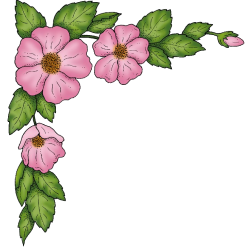 * Kẻ chữ U
- Chấm các điểm đánh dấu hình chữ U
- Kẻ chữ U theo các điểm đã đánh dấu
- Chấm các điểm để tạo đường lượn góc chữ U
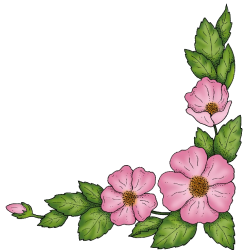 - Nối các điểm vừa đánh dấu
- Vẽ đường lượn góc
- Gạch chéo phần sẽ cắt bỏ
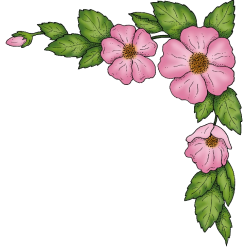 Bước 2: Cắt chữ H, U
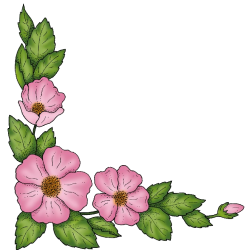 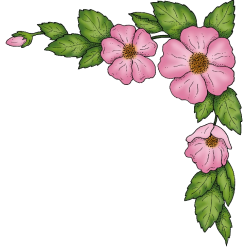 Bước 3: Dán chữ H, U
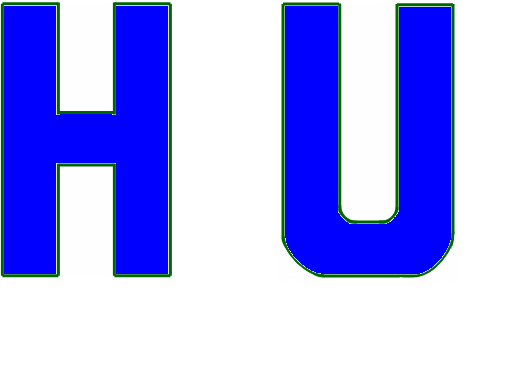 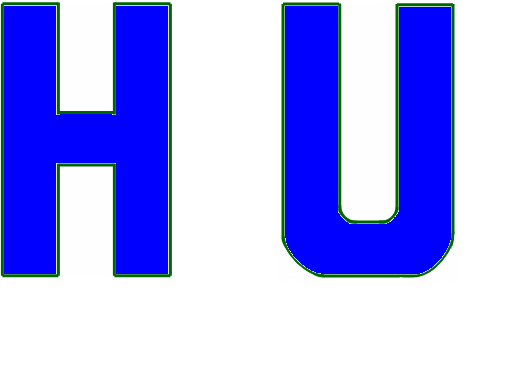 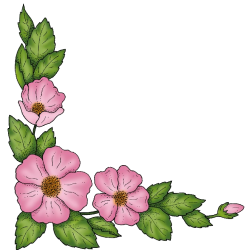 Bước 1: Kẻ chữ   H, U
Bước 2: Cắt chữ   H, U
Bước 3: Dán chữ   H, U
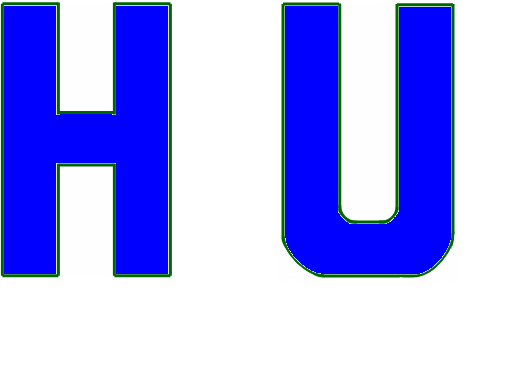 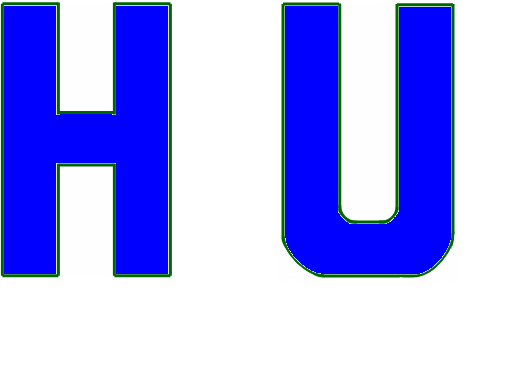 THỦ CÔNG
CẮT, DÁN CHỮ  H, U (tiết 1)
GIỜ HỌC KẾT THÚC
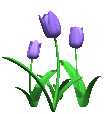 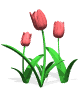 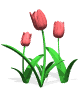 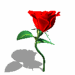 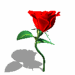 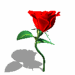 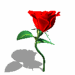 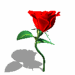 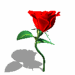 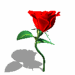 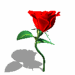 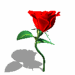 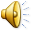